Презентація на тему:      		«Олімпійські Ігри»
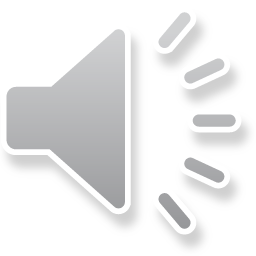 Найголовнішою подією у спорті вважають Олімпійські Ігри
Розрізняють:
Літні олімпійські ігри
Зимові олімпійські ігри
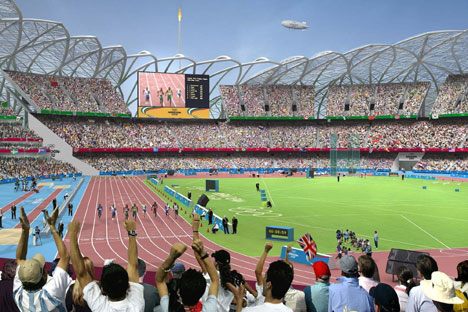 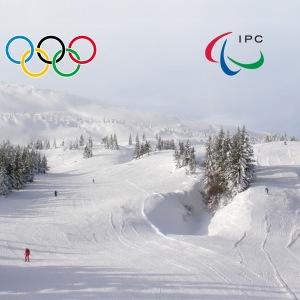 Вони були започатковані ще у 6 ст. до н.е. у стародавній Греції
Батьківщина олімпійських ігор
«Немає нічого благородніше Сонця,
дає стільки світла і тепла.
  Так і люди прославляють ті змагання,
величніше яких немає нічого, -. Олімпійські ігри »
                       Піндар
Арка давнього стадіона в Олімпії
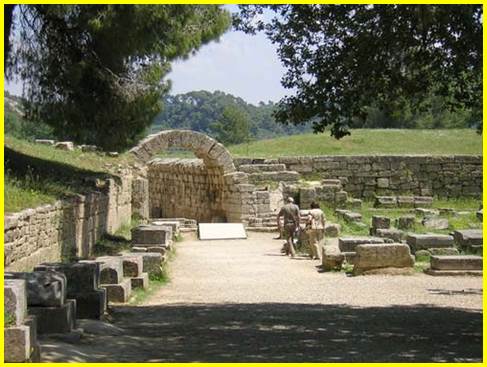 Карта давньої Греції
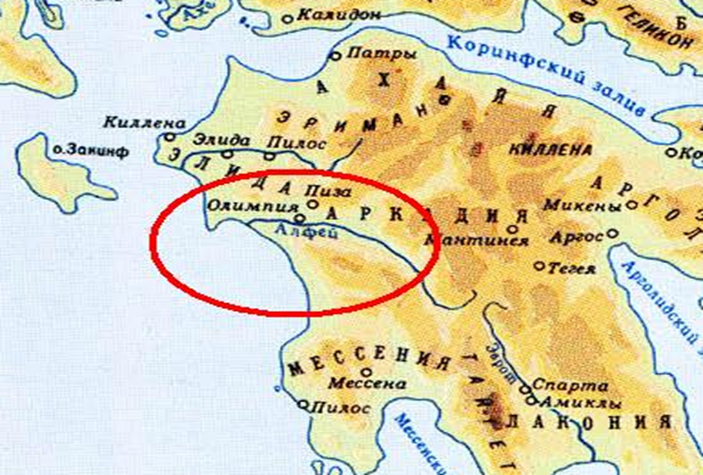 Олімпійська символіка
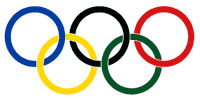 Офіційний логотип
Олімпійська символіка
Офіційний прапор
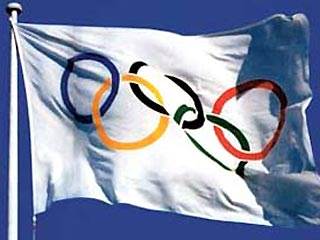 Білий колір символізує мир під час Ігор. Прапор планувалося вперше використовувати на Іграх 1916 року, але вони не відбулися через війну, тому вперше прапор з'явився на Олімпійських іграх 1920 року в Антверпені (Бельгія). Олімпійський прапор використовується в церемоніях відкриття і закриття кожної Олімпіади.
Олімпійська символіка
Олімпійський девіз
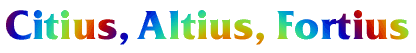 «Швидше, вище, сильніше» 
«Faster, higher, stronger»
Олімпійська символіка
Олімпійський вогонь
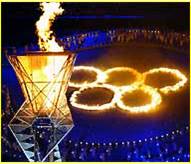 Ритуал запалювання священного вогню походить від стародавніх греків і був відновлений Кубертеном в 1912 році. Факел запалюють в Олімпії спрямованим пучком сонячних променів, утворених увігнутим дзеркалом. Олімпійський вогонь символізує чистоту, спробу вдосконалення і боротьбу за перемогу, а також мир і дружбу. Традиція запалювати вогонь на стадіонах була розпочата в 1928 році (на зимових Іграх - 1952 року). Естафета з доставки факела на місто-господар Ігор вперше відбувся в 1936 році.
Афіни, 2004 рік
Олімпійська символіка
Олімпійські медалі
Афіни, 1896 
Рим, 1960 
Москва, 1980 
Сараєво, 1984 
Лос-Анджелес, 1984 
Калгарі, 1988 
Сеул, 1988 
Альбервілль, 1992 
Барселона, 1992 
Лілліхаммер, 1994 
Атланта, 1996 
Нагано, 1998 
Сідней, 2000 
Солт-Лейк-Сіті, 2002
Афіни, 2004
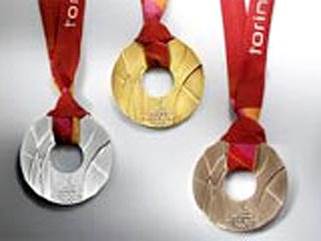 Медалі олімпіади
 в Турині, 2006
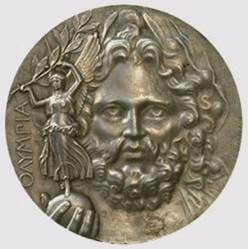 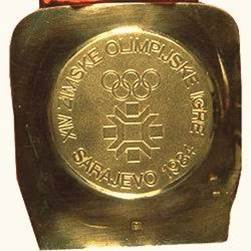 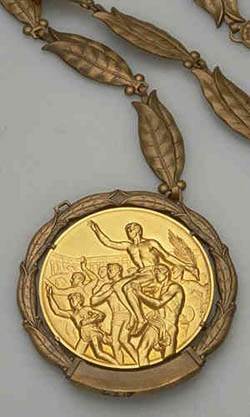 Рим, 1960
Сараєво, 1984
Афіни,1896
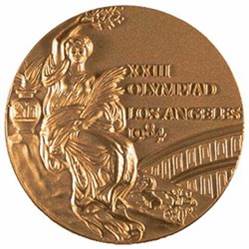 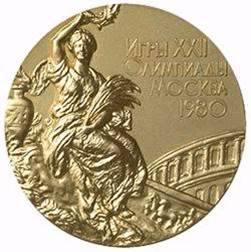 Лос-Анджелес, 1984
Москва, 1980
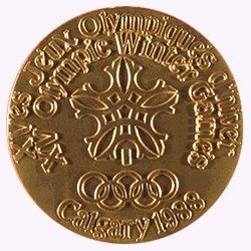 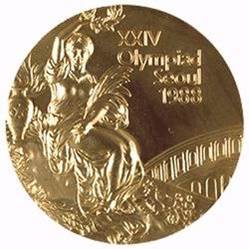 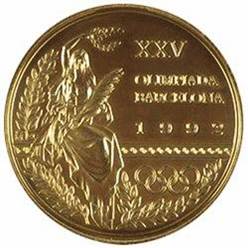 Калгарі, 1988
Сеул, 1988
Барселона, 1992
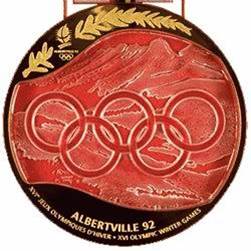 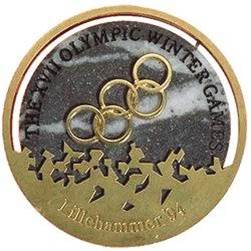 Альбервіль, 1992
Ліліхаммер, 1994
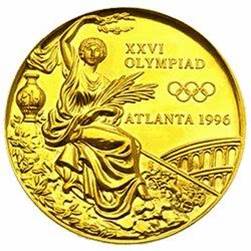 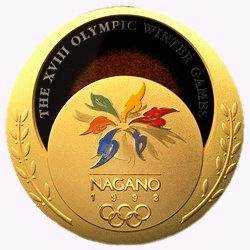 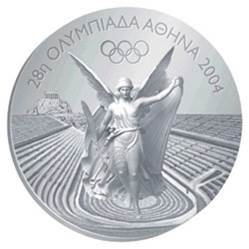 Нагано, 1998
Атланта, 1996
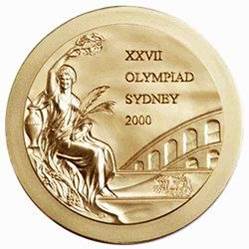 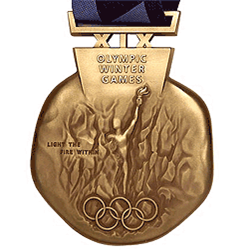 Афіни, 2004
Афины, 2004
Сідней, 2000
Солт-Лейк-Сіті, 2002
Міжнародний олімпійський комітет
МОК є міжнародною неурядовою організацією, створеною не для отримання прибутку , у формі асоціації зі статусом юридичної особи , визнаної Швейцарською федеральною радою .
Місією МОК є керівництво олімпійським рухом відповідно до Олімпійської хартії .
Рішення МОК , прийняті на основі положень Олімпійської хартії , є остаточними.
МОК має в складі своїх членів діючих спортсменів , президентів чи вищих посадових керівників МСФ і НОК. Загальне число членів МОК не повинно перевищувати 115 осіб , відповідно до положень про ротації.
Офіційними мовами МОК є французька та англійська .
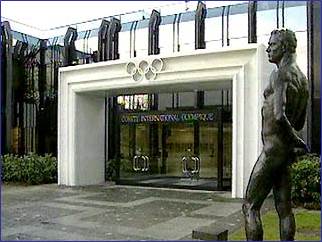 Міжнародний олімпійський комітет
МОК постійно знаходиться в Лозанні
(Швейцарія)
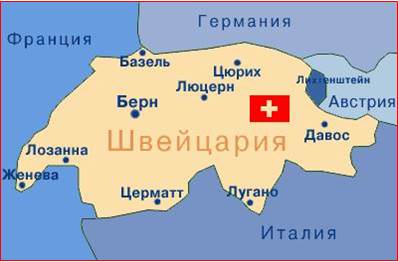 Президенти МОК
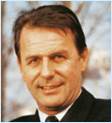 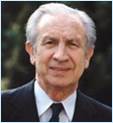 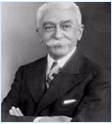 Жак Рогг
Хуан Антоніо Самаранч
П’єр де Кубертен
У сучасному світі вперше відбулись у 1896 році в Афінах
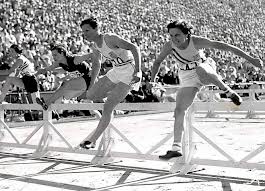 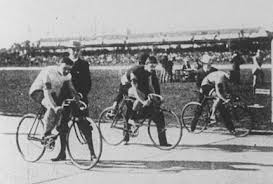 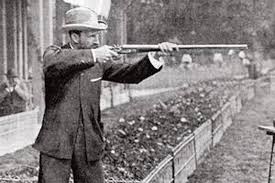 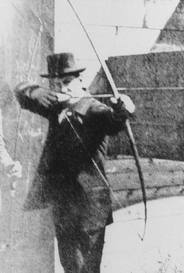 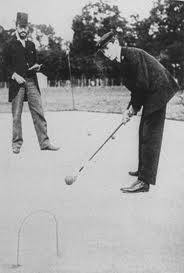 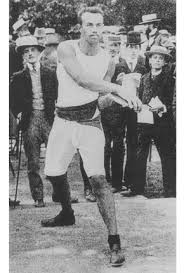 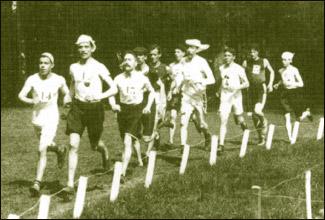 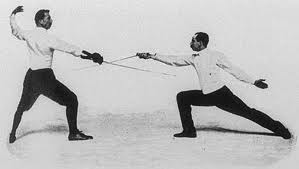 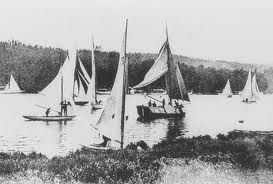 «Географічна хронологія» літніх олімпійських ігор
«Географічна хронологія» літніх олімпійських ігор
«Географічна хронологія» зимових олімпійських ігор
«Географічна хронологія» зимових олімпійських ігор
Географія нещодавніхолімпіад
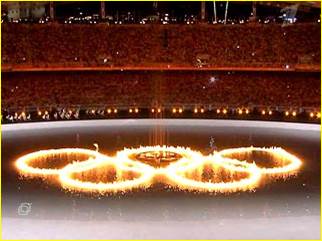 Ванкувер, Канада; 2010
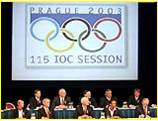 На пройденій 2 липня в Празі 115-й сесії Міжнародного олімпійського комітету канадське місто Ванкувер набуло право на проведення Зимових Олімпійських ігор 2010 року. 
Ванкувер переміг у другому турі голосування. В останньому етапі виборів столиці зимової Олімпіади Ванкувер суперничав з австрійським Зальцбургом і південнокорейським Пхенчханом.
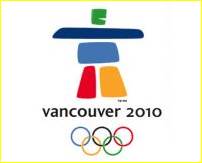 Лондон- столиця літньої олімпіади 2012
Лондон став столицею Олімпійських Ігор 2012 року. Таке рішення було прийнято на 117-й сесії МОК у Сінгапурі. У фінальному голосуванні столиця Великобританії обіграла столицю Франції Париж.
У першому турі вибула Москва, У другому турі-Нью-Йорк, в третьому - Мадрид. У заключному турі британська столиця отримала понад п'ятдесят відсотків голосів. Нагадаємо, що Лондон уже двічі приймав Олімпійські ігри - в 1908 і 1948 роках.
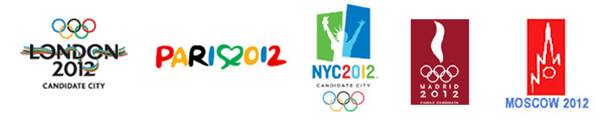 Дякую за увагу!
Презентацію підготував:
 Нікітюк Дмитро